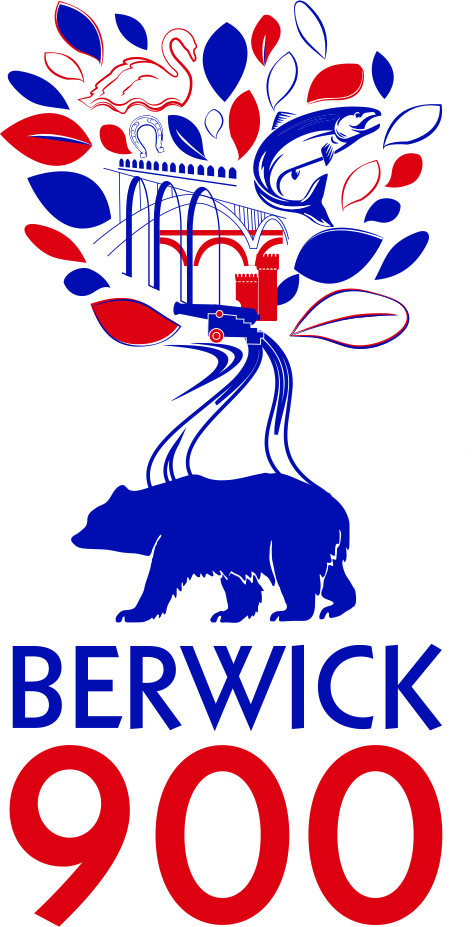 Salmon Shiels&Silver Darlings
Archive photographs courtesy of Berwick Record Office
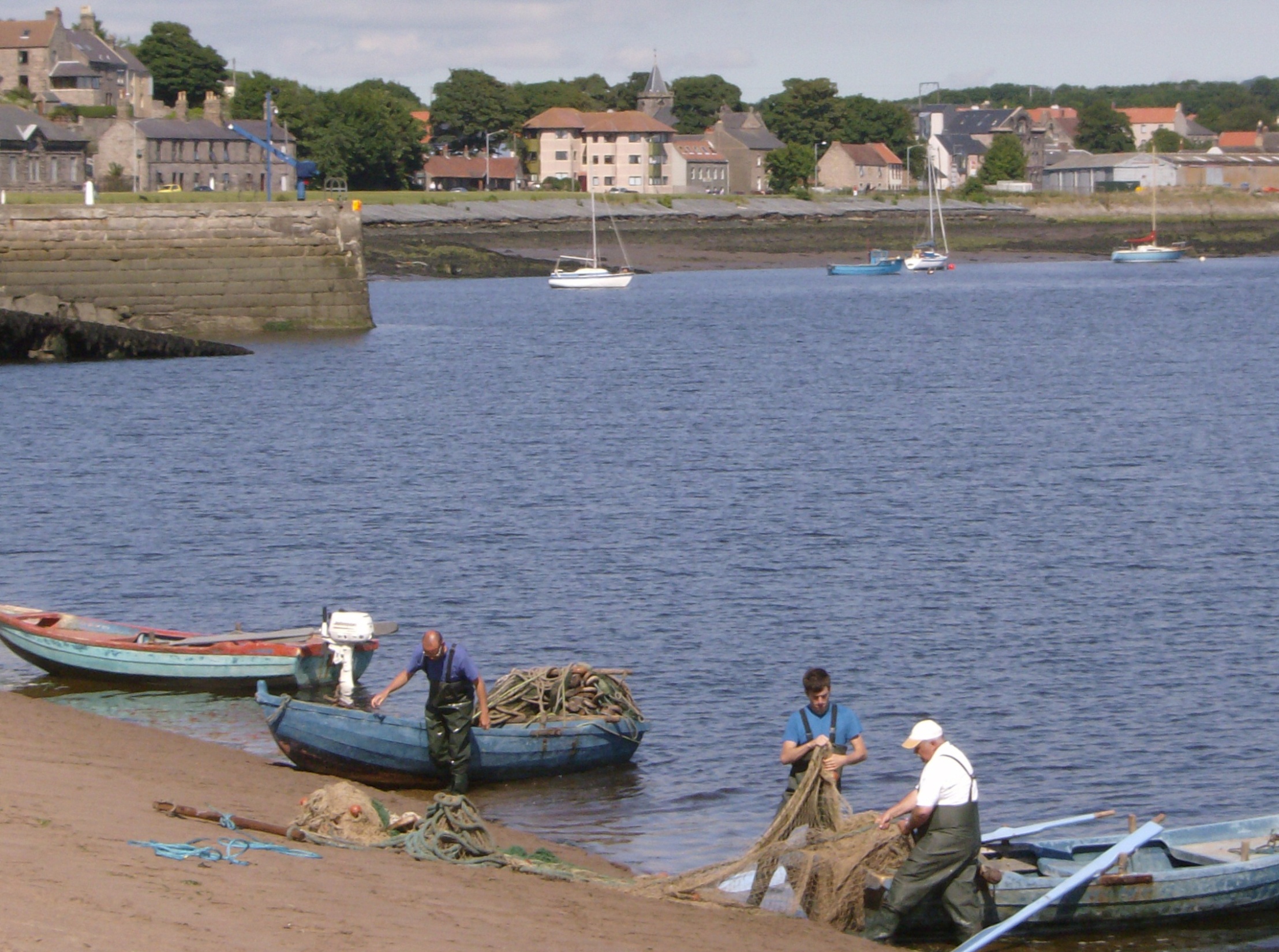 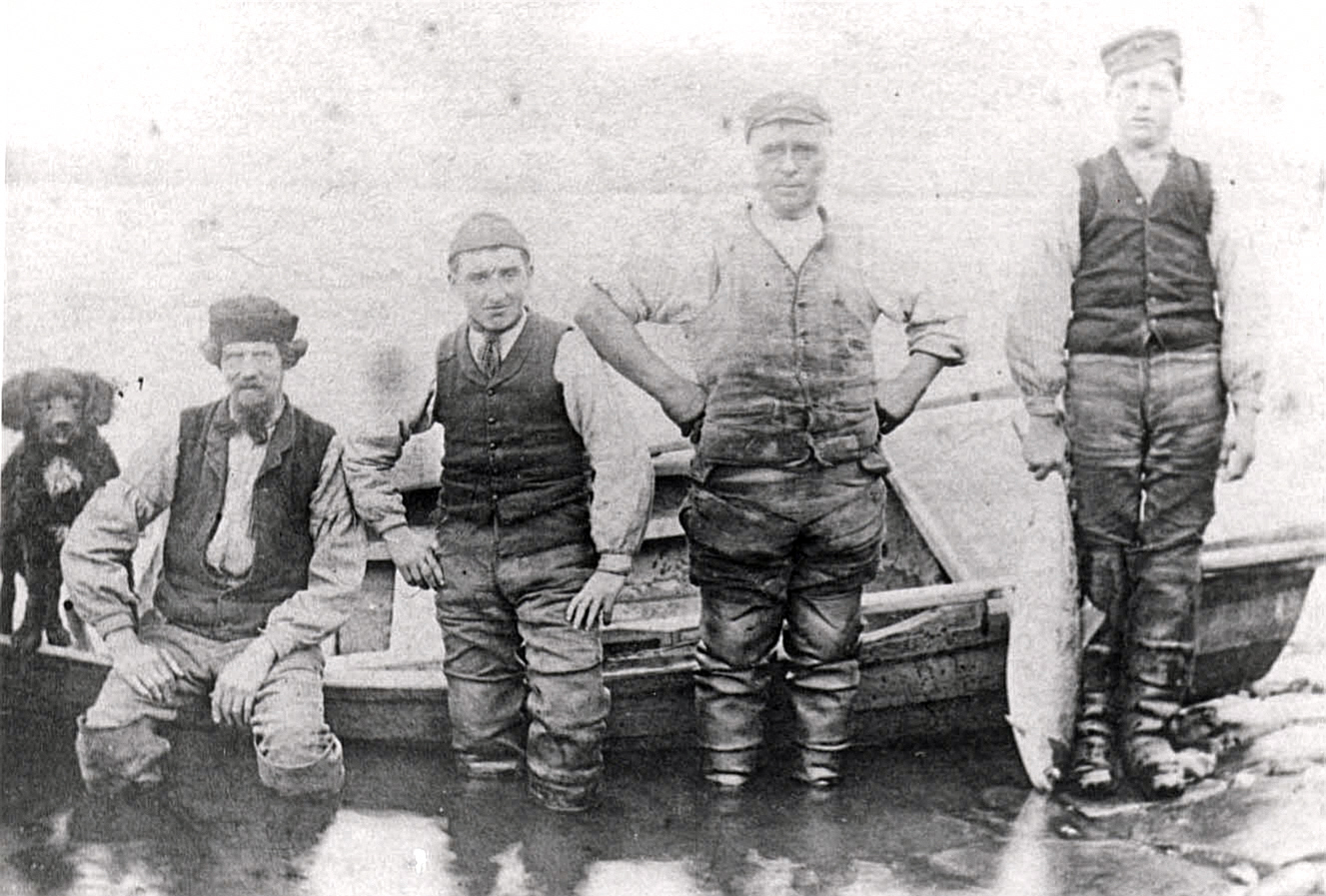 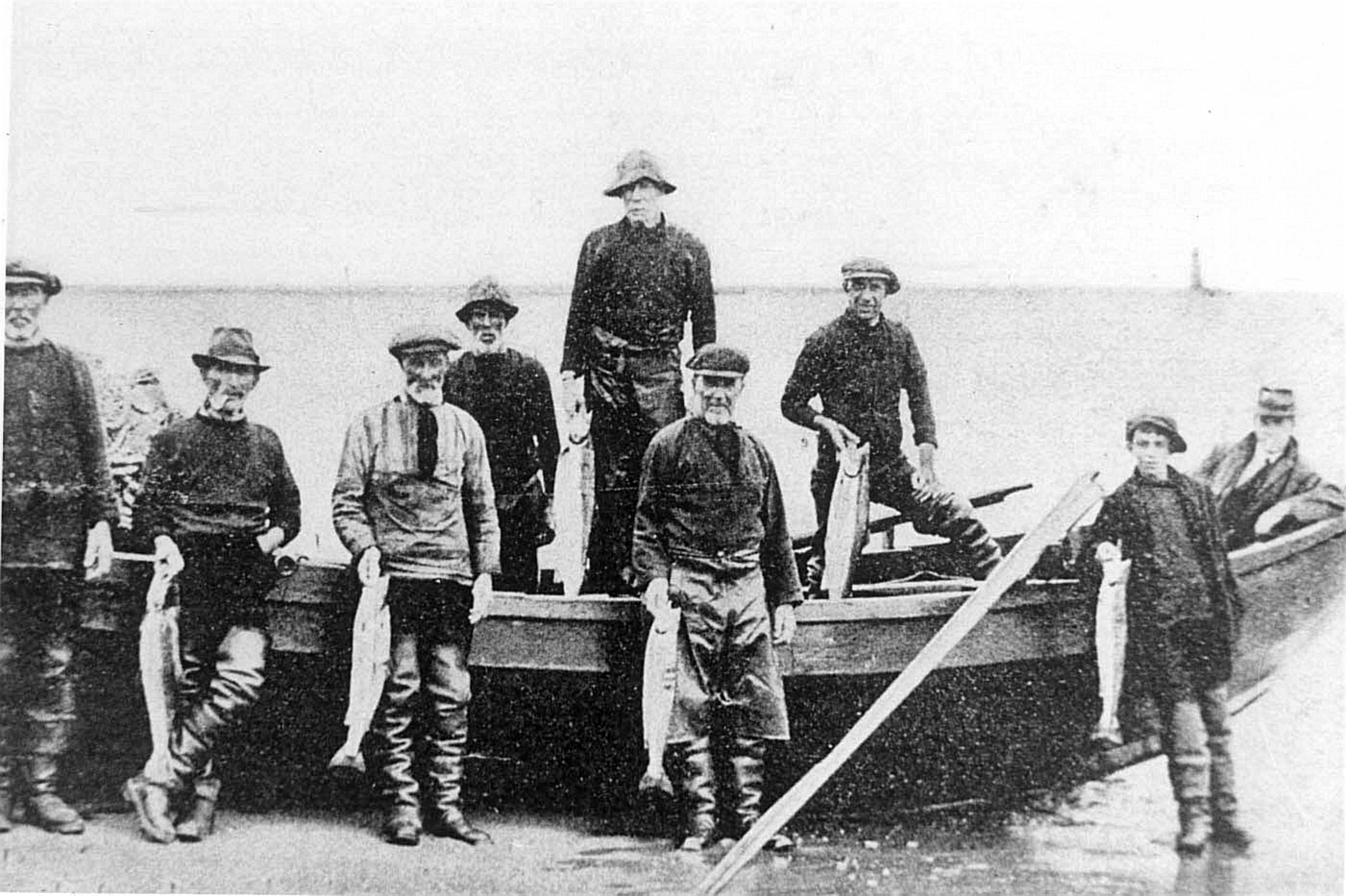 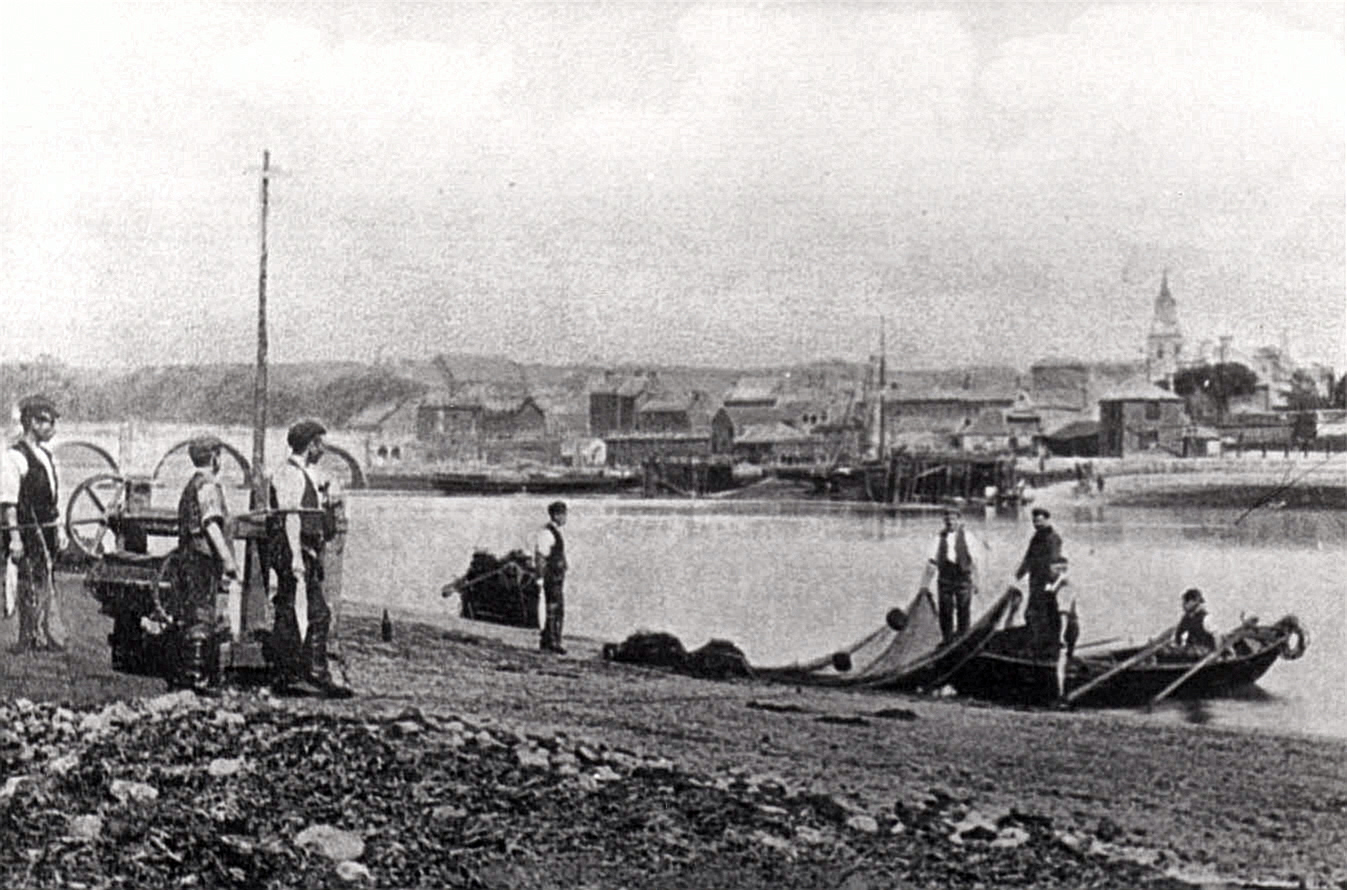 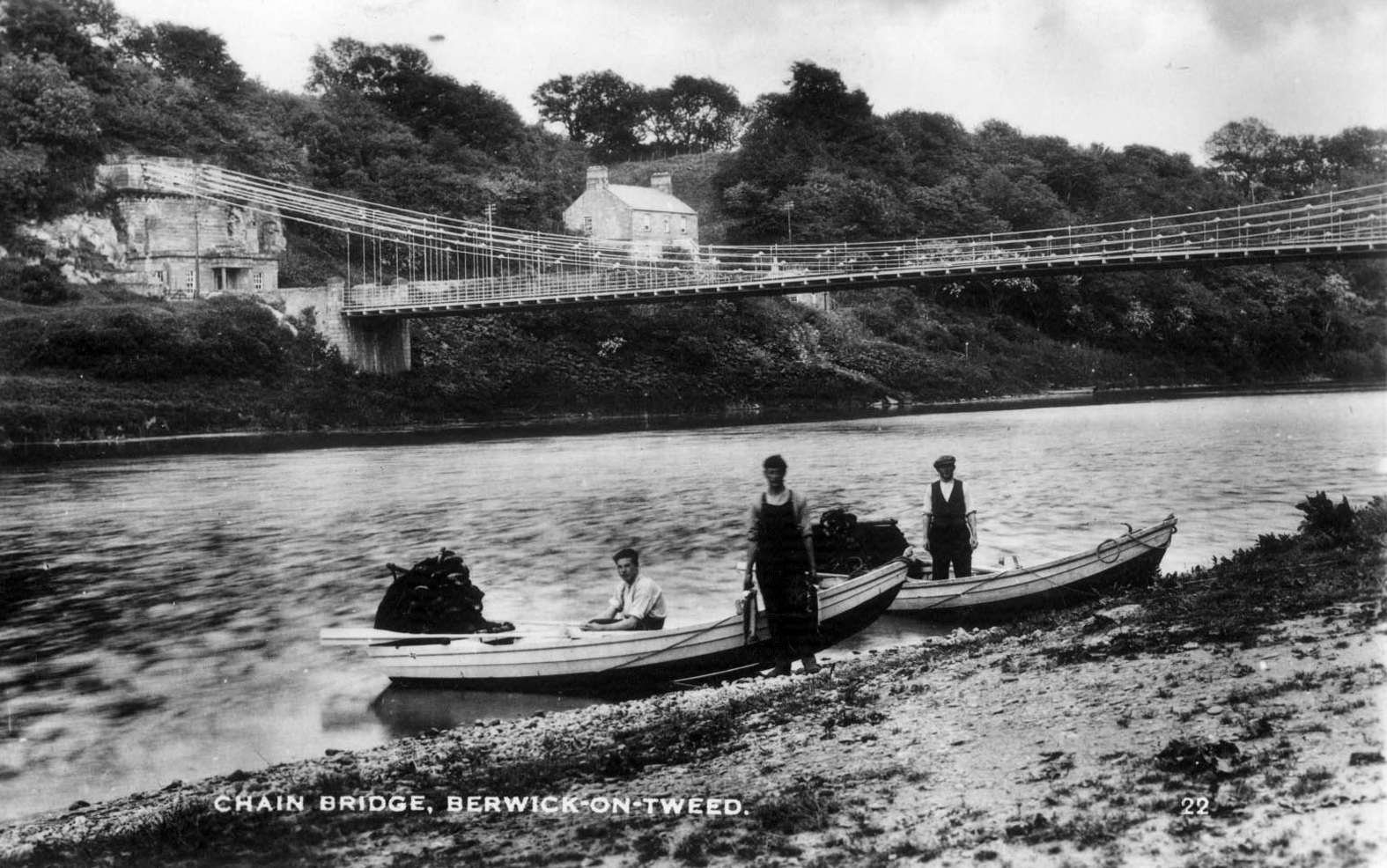 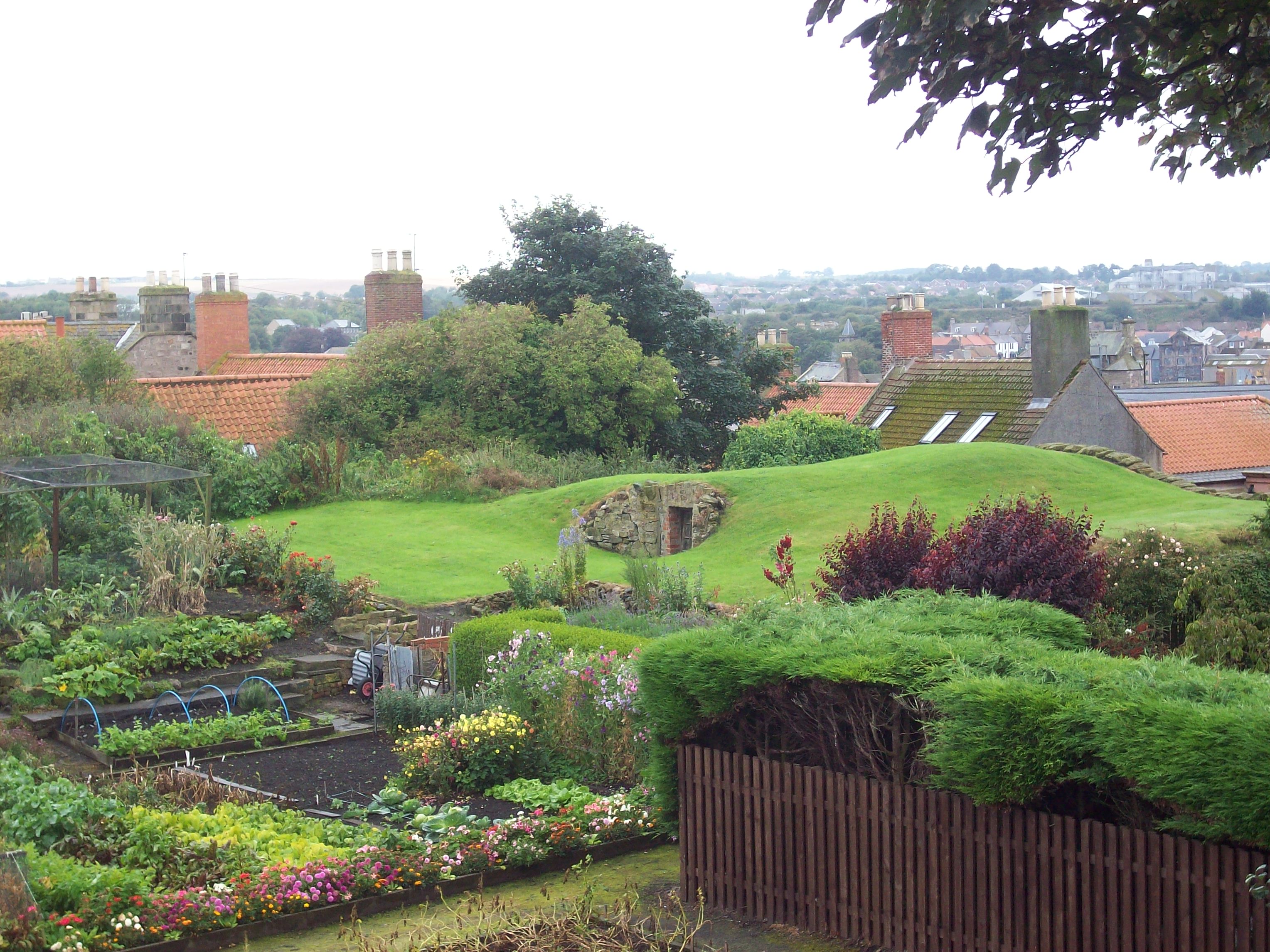 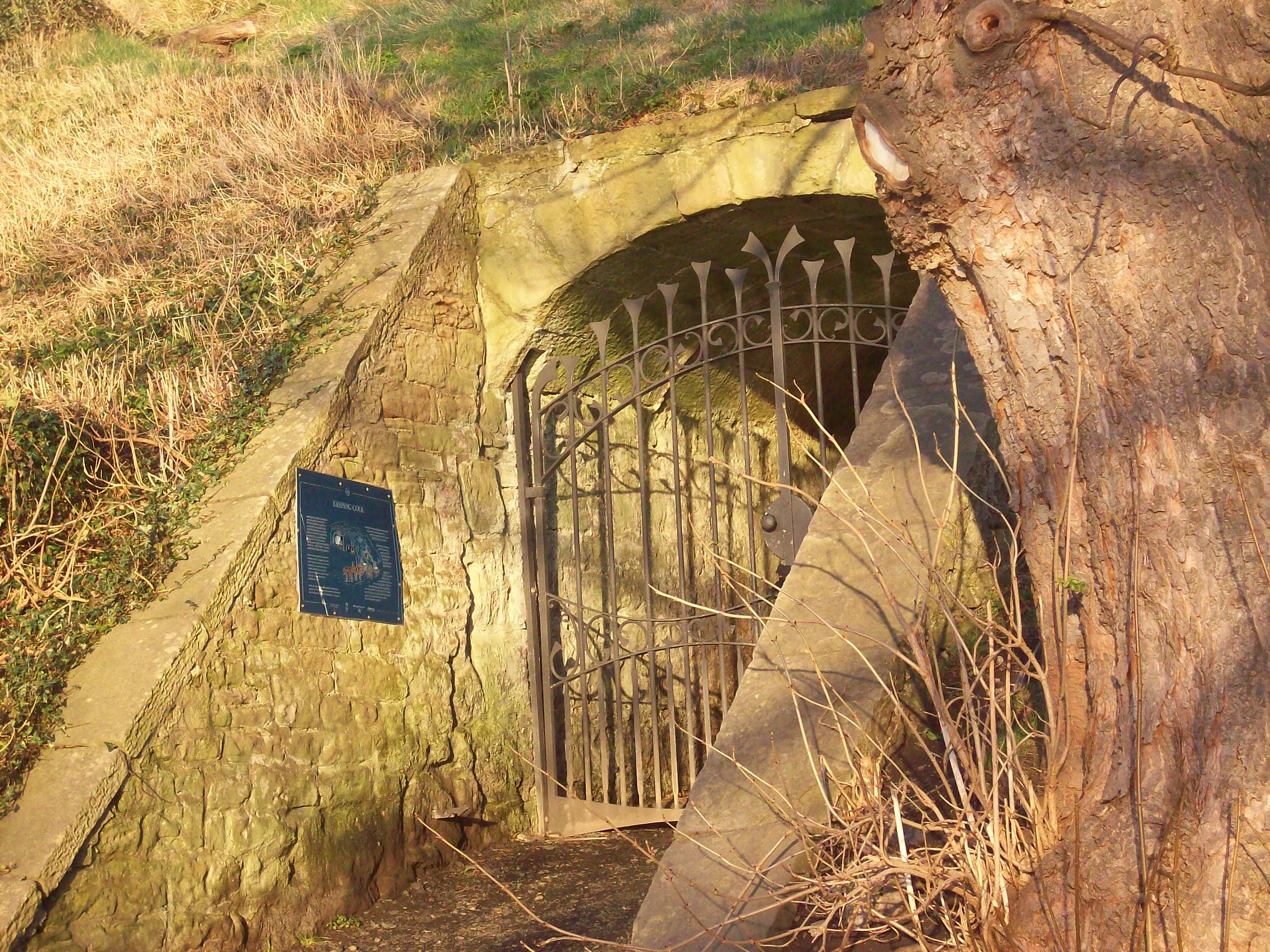 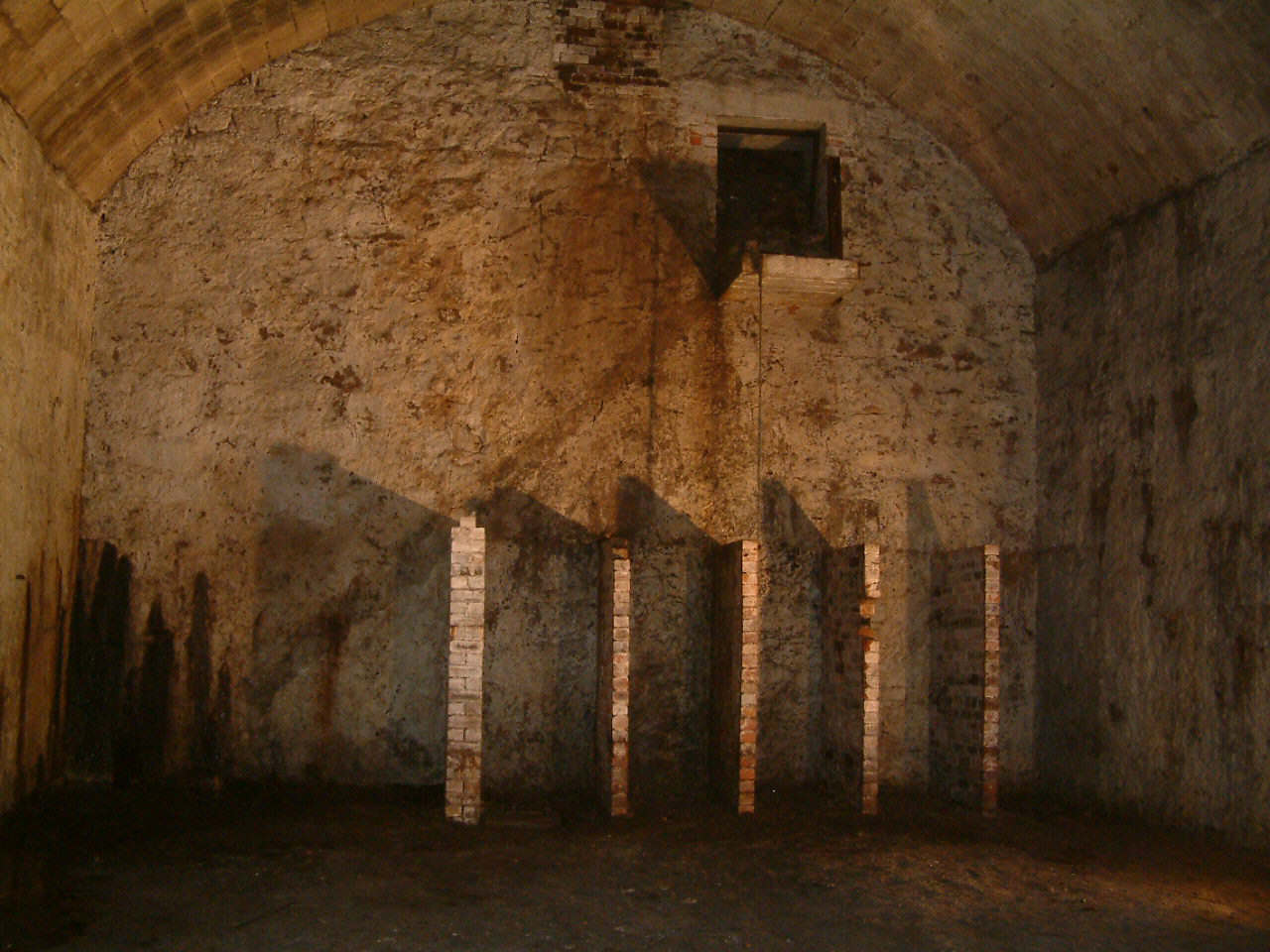 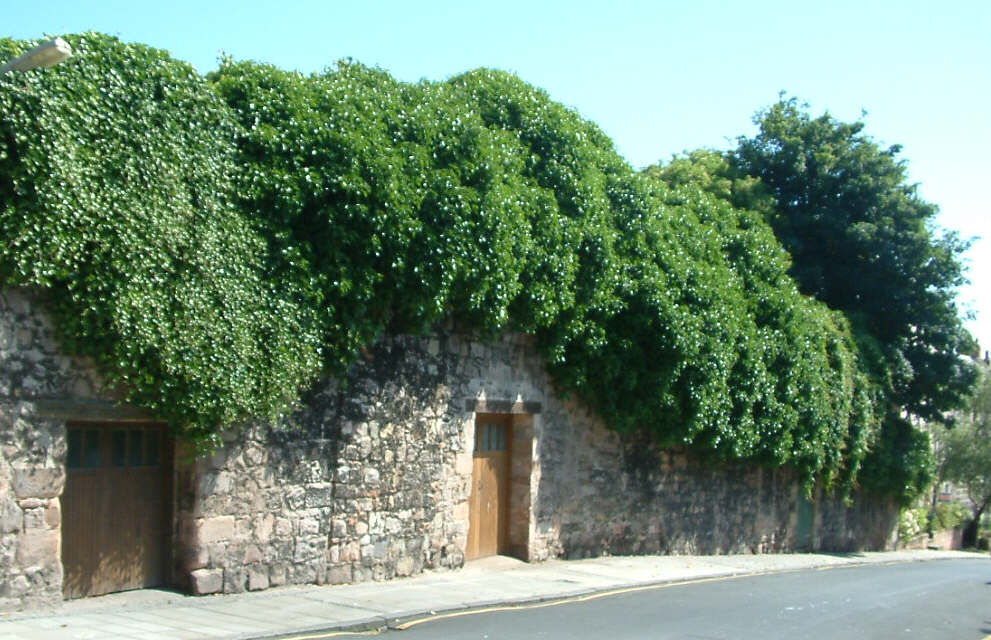 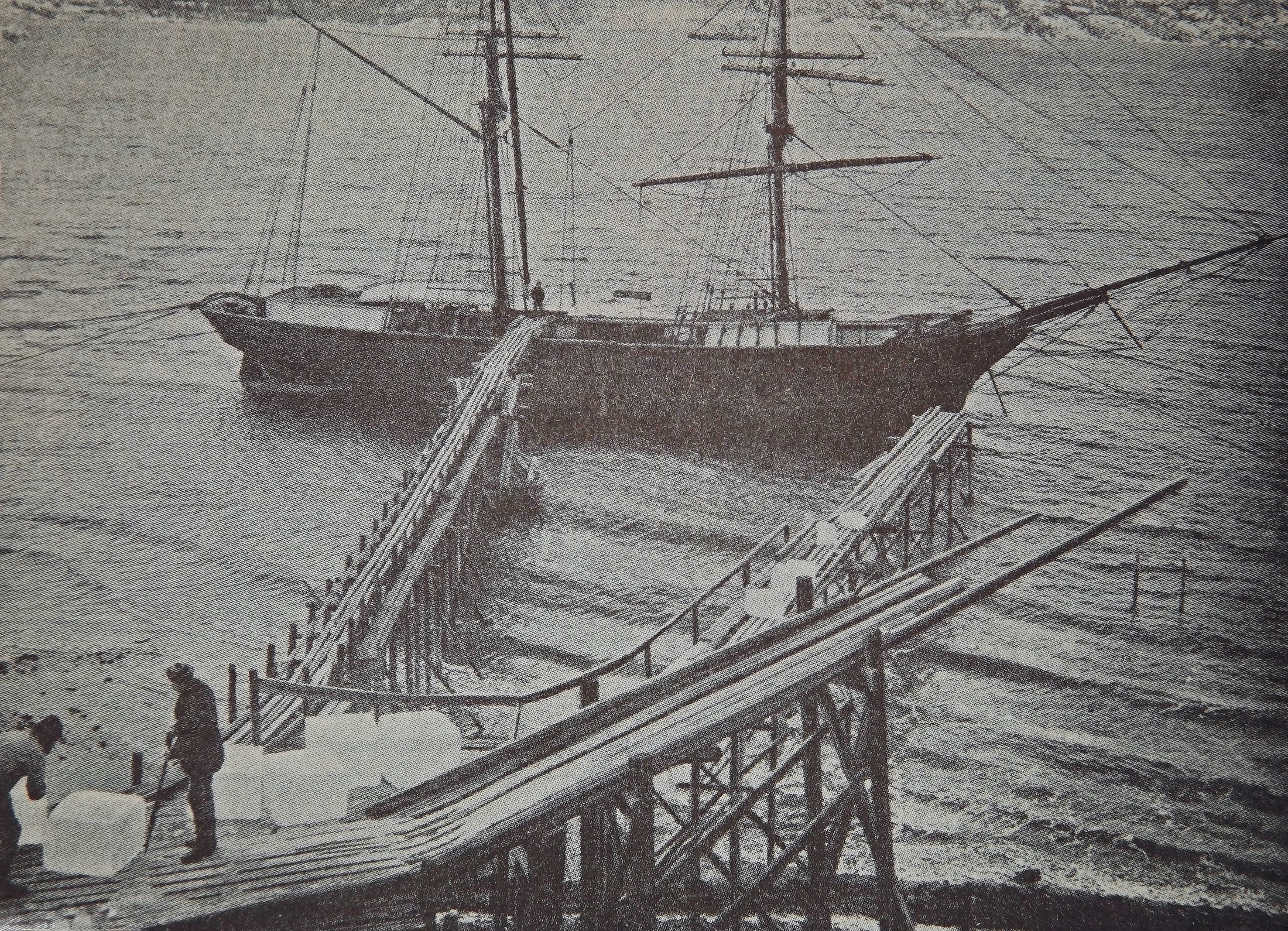 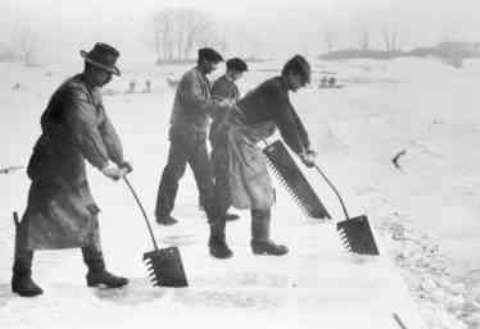 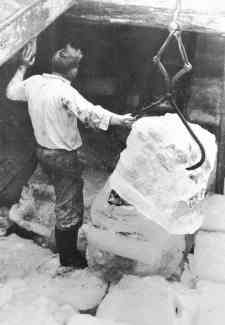 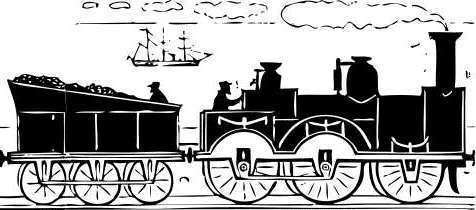 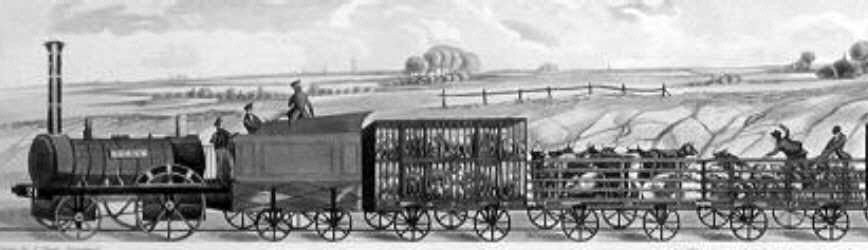 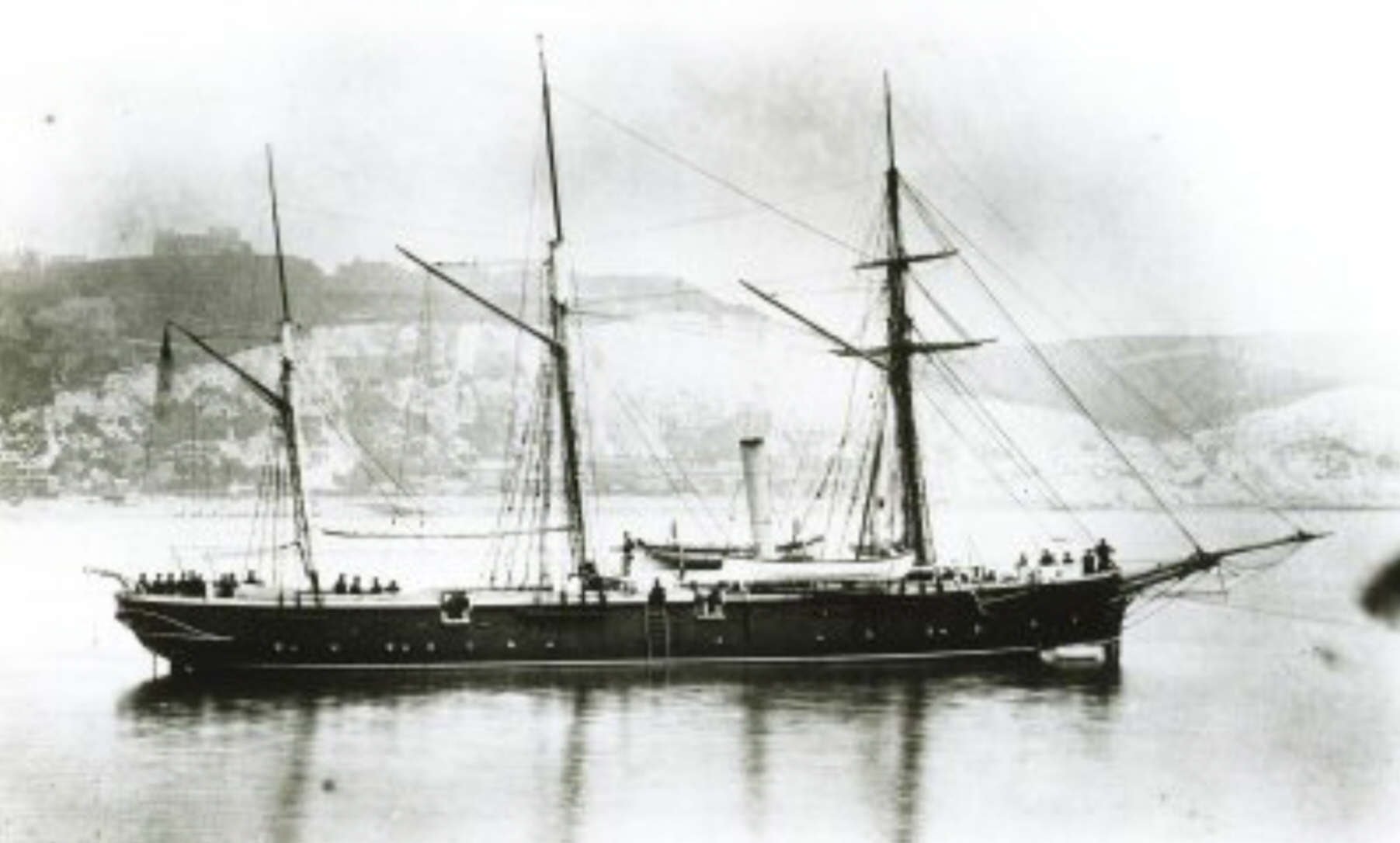 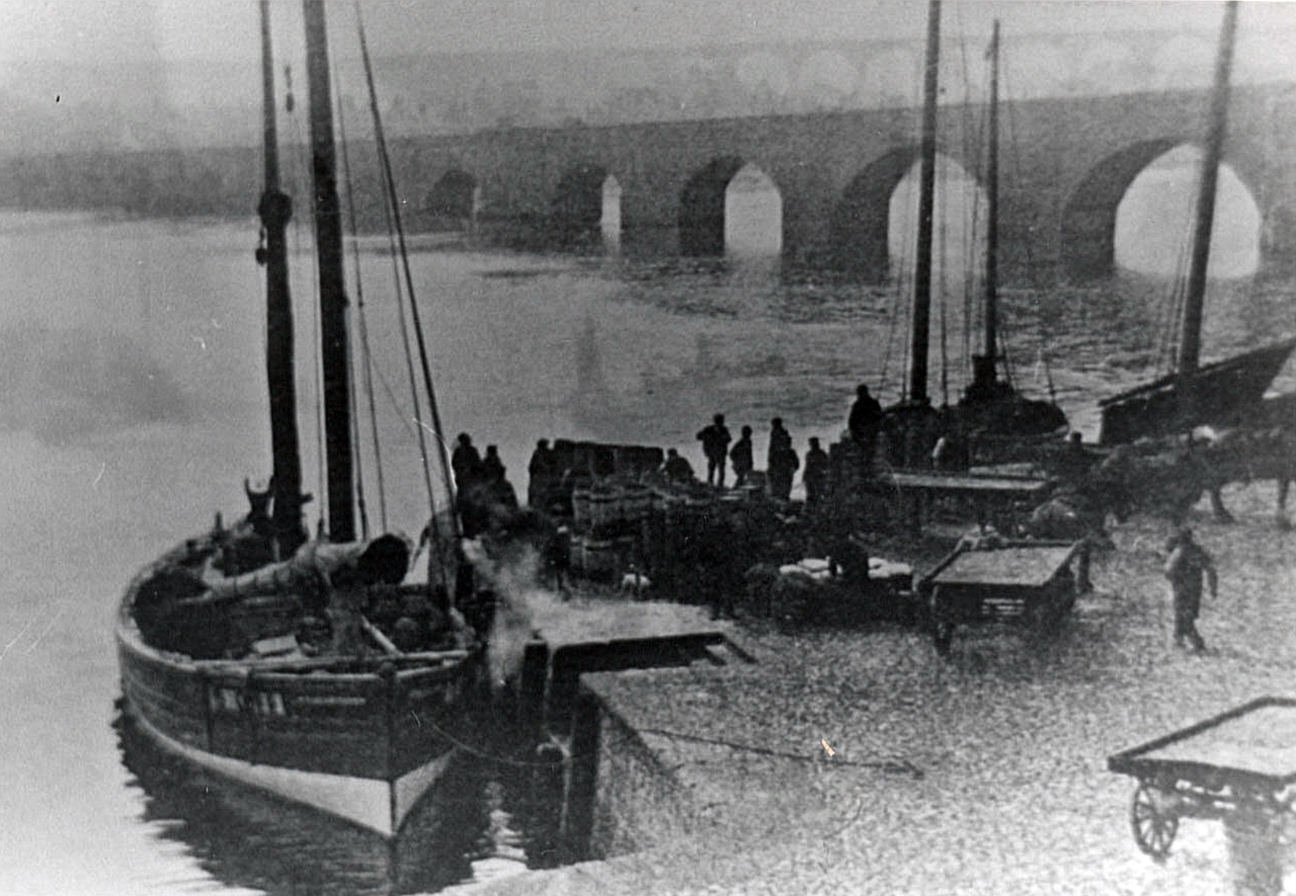 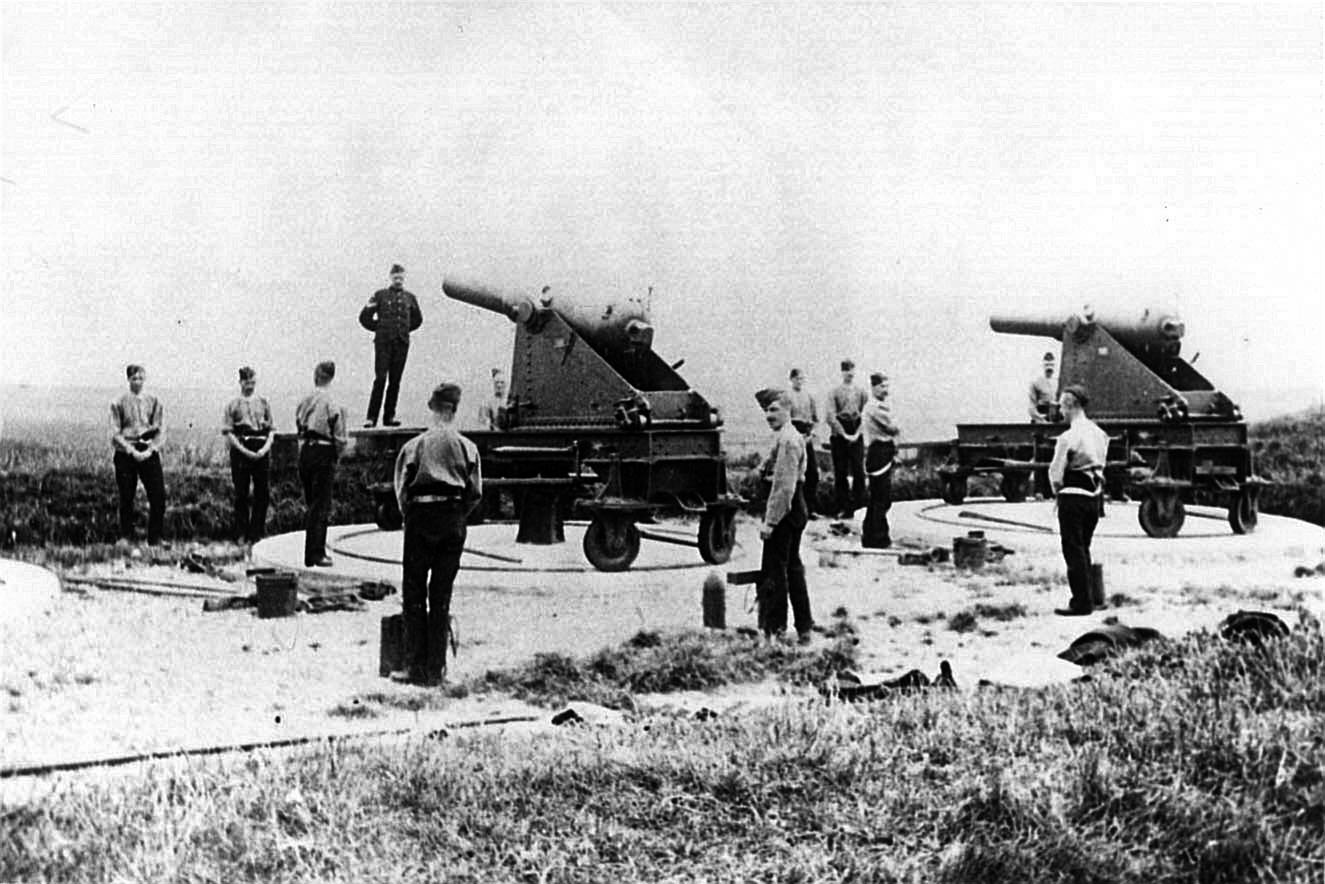 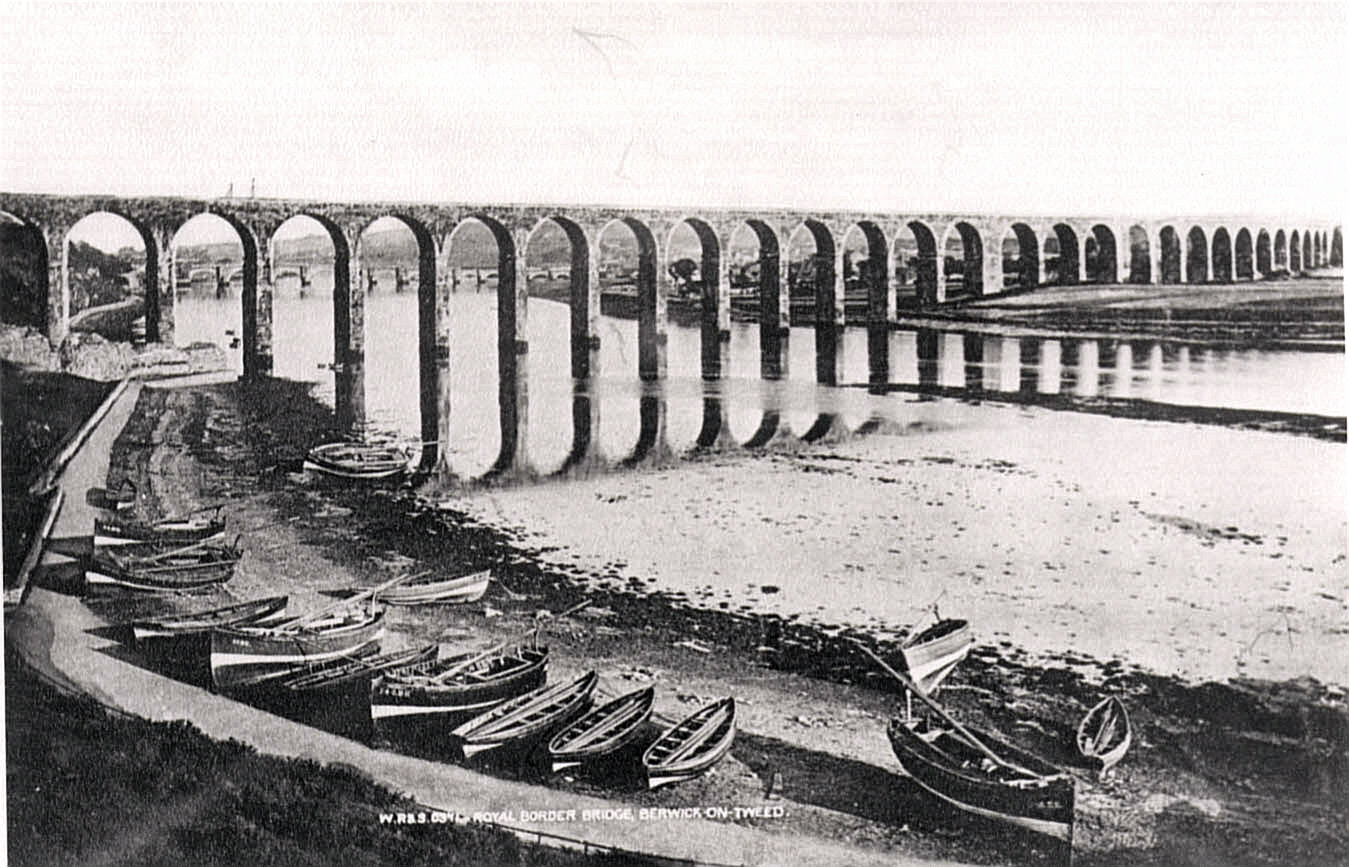 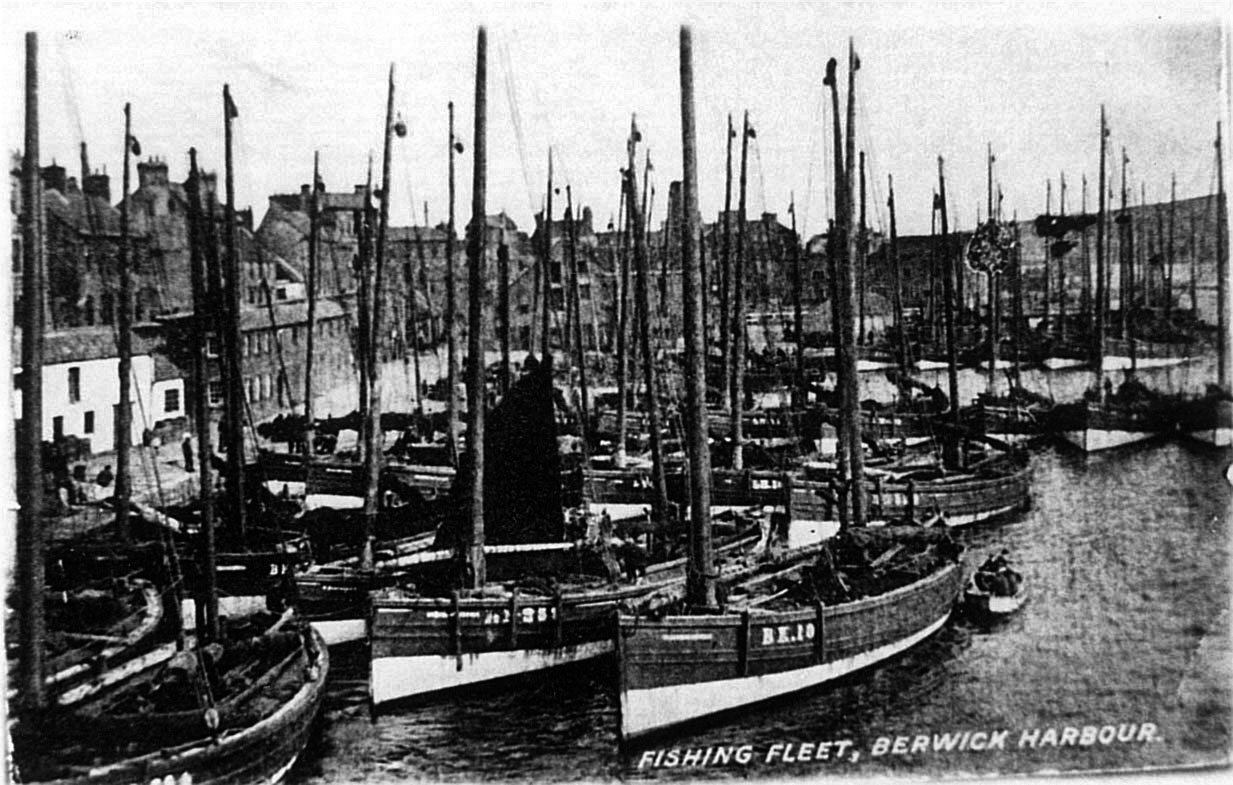 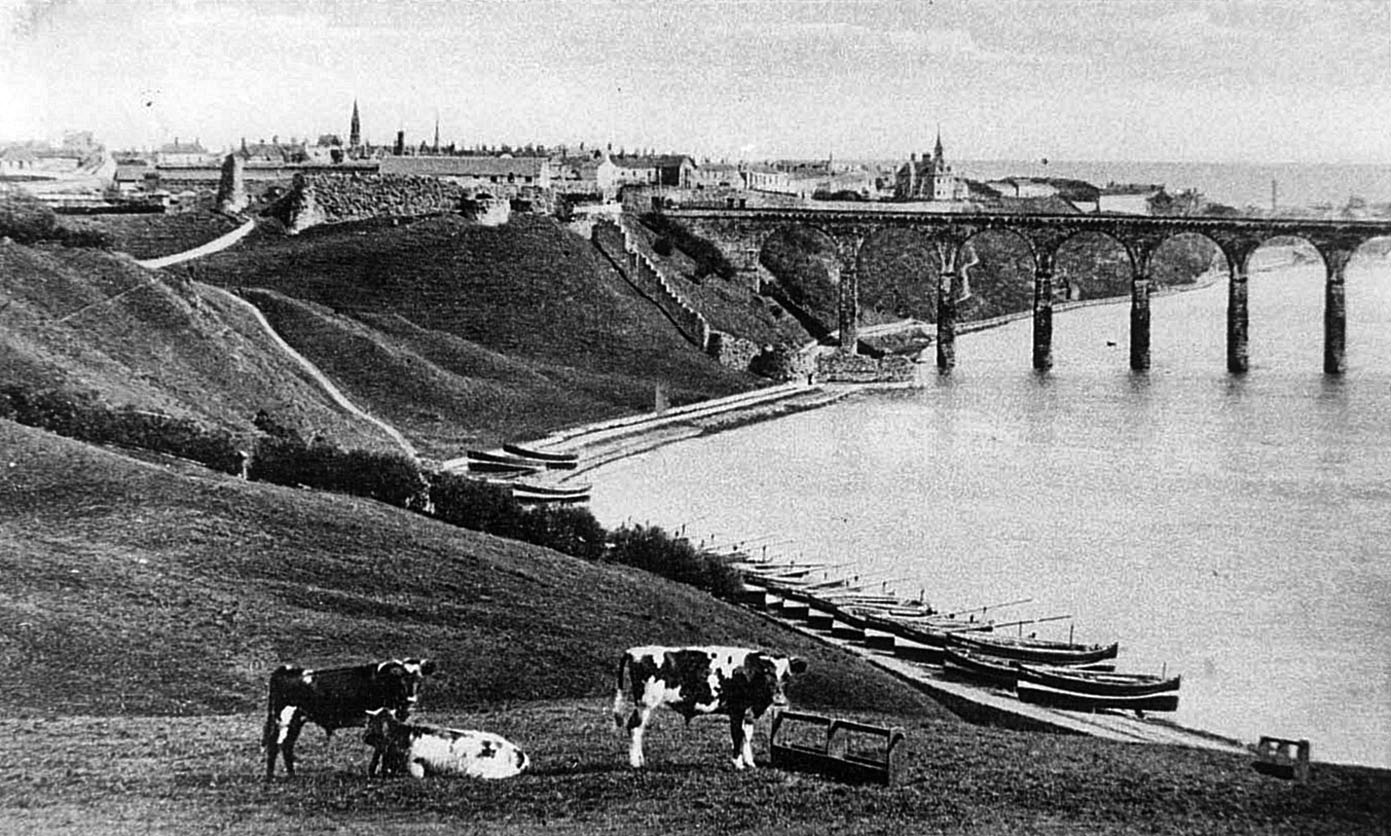 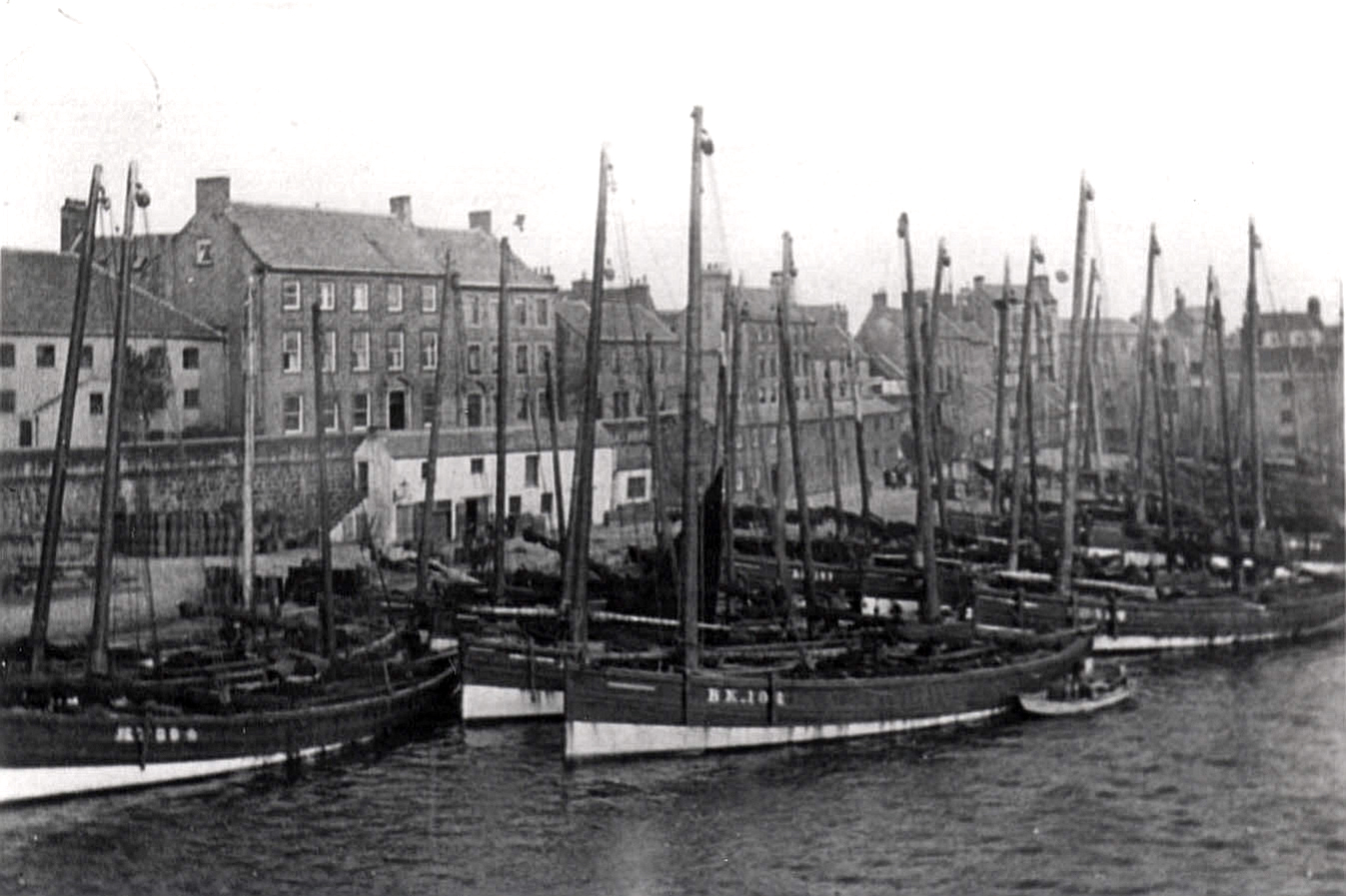 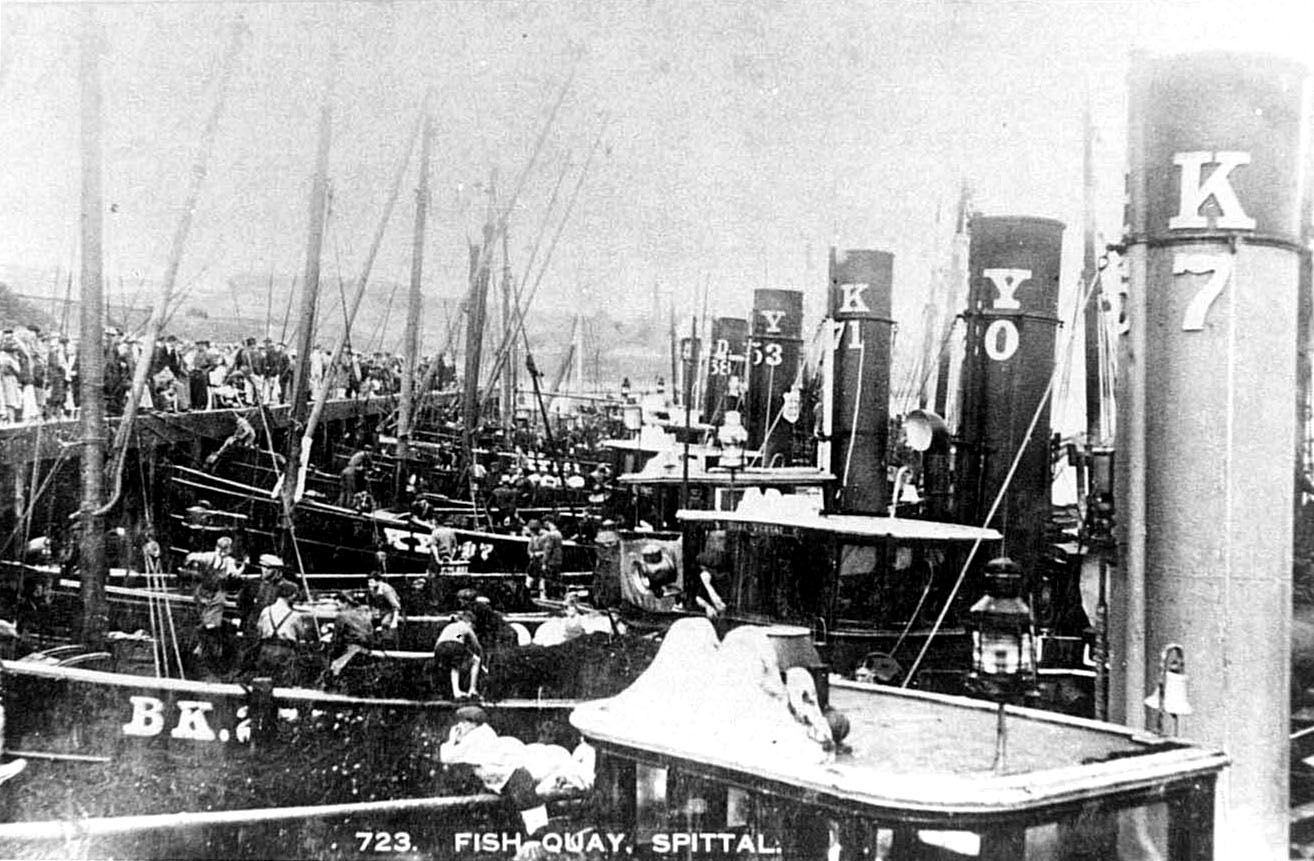 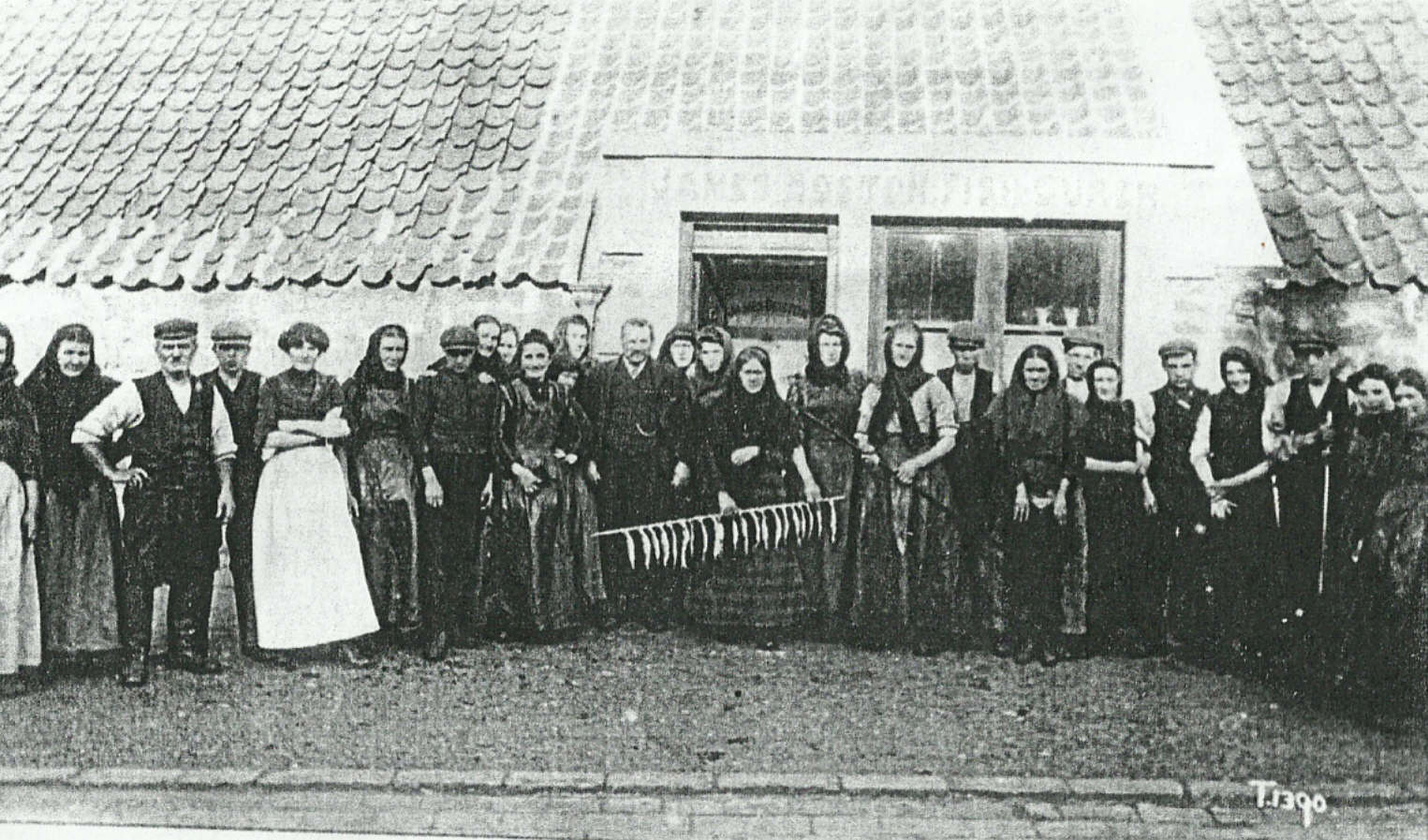 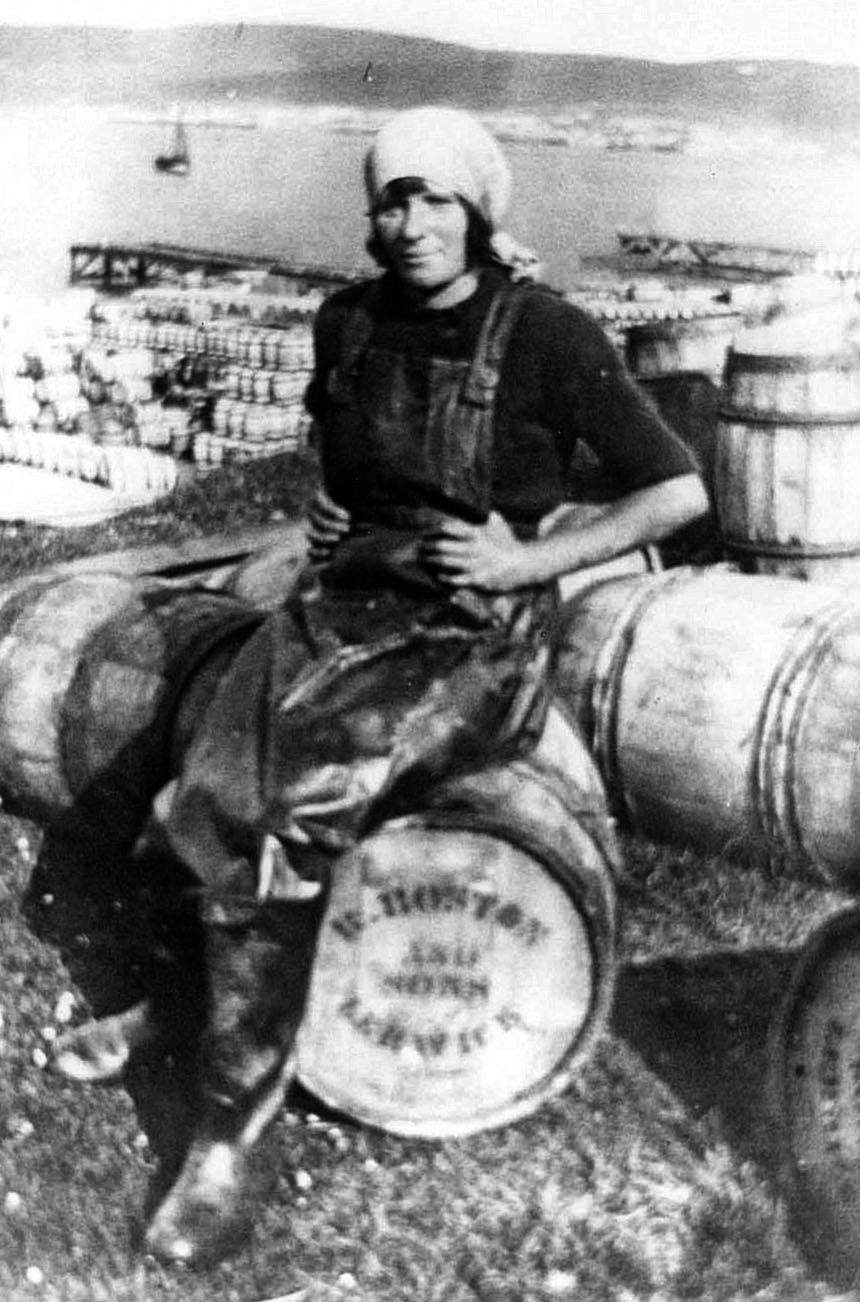 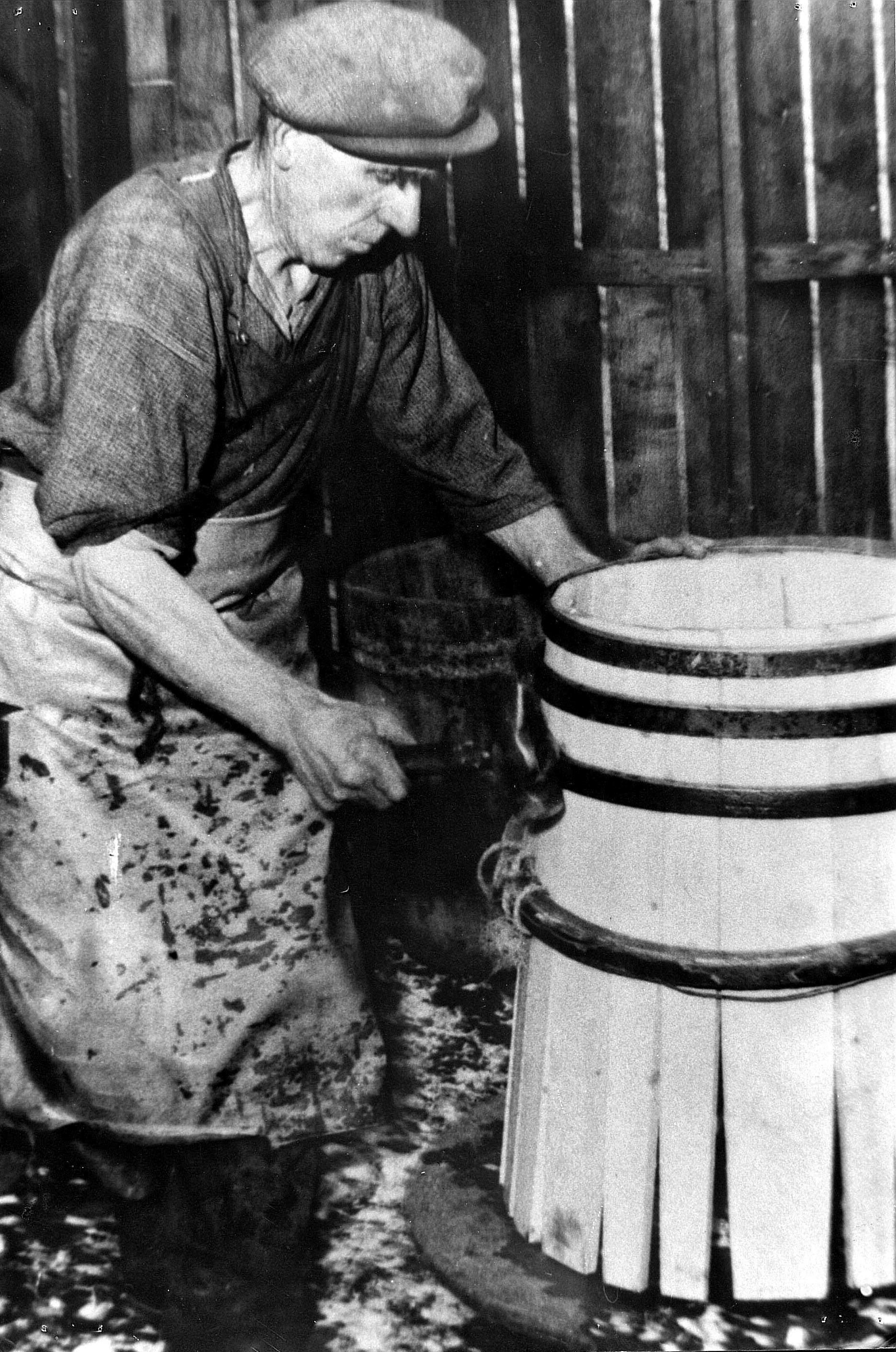 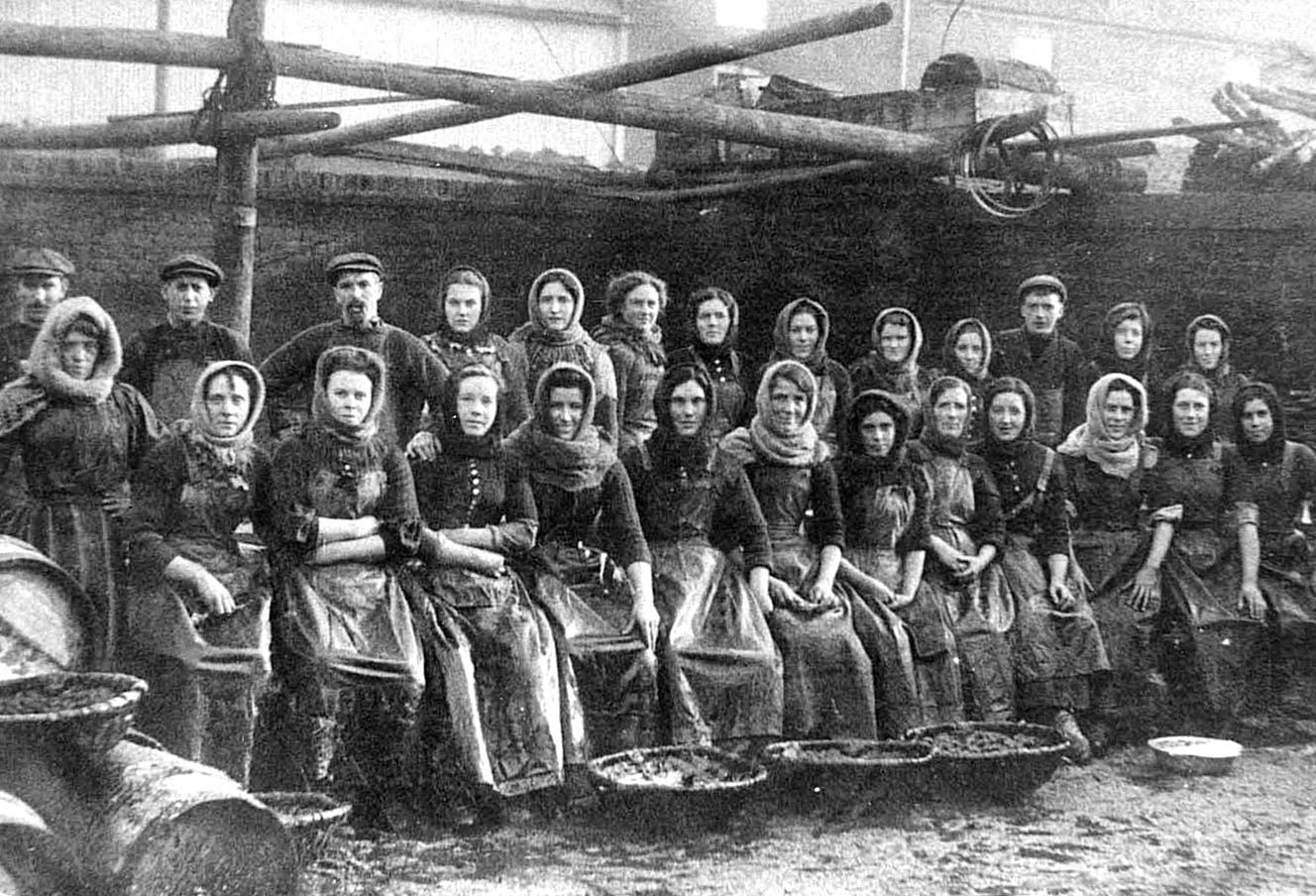 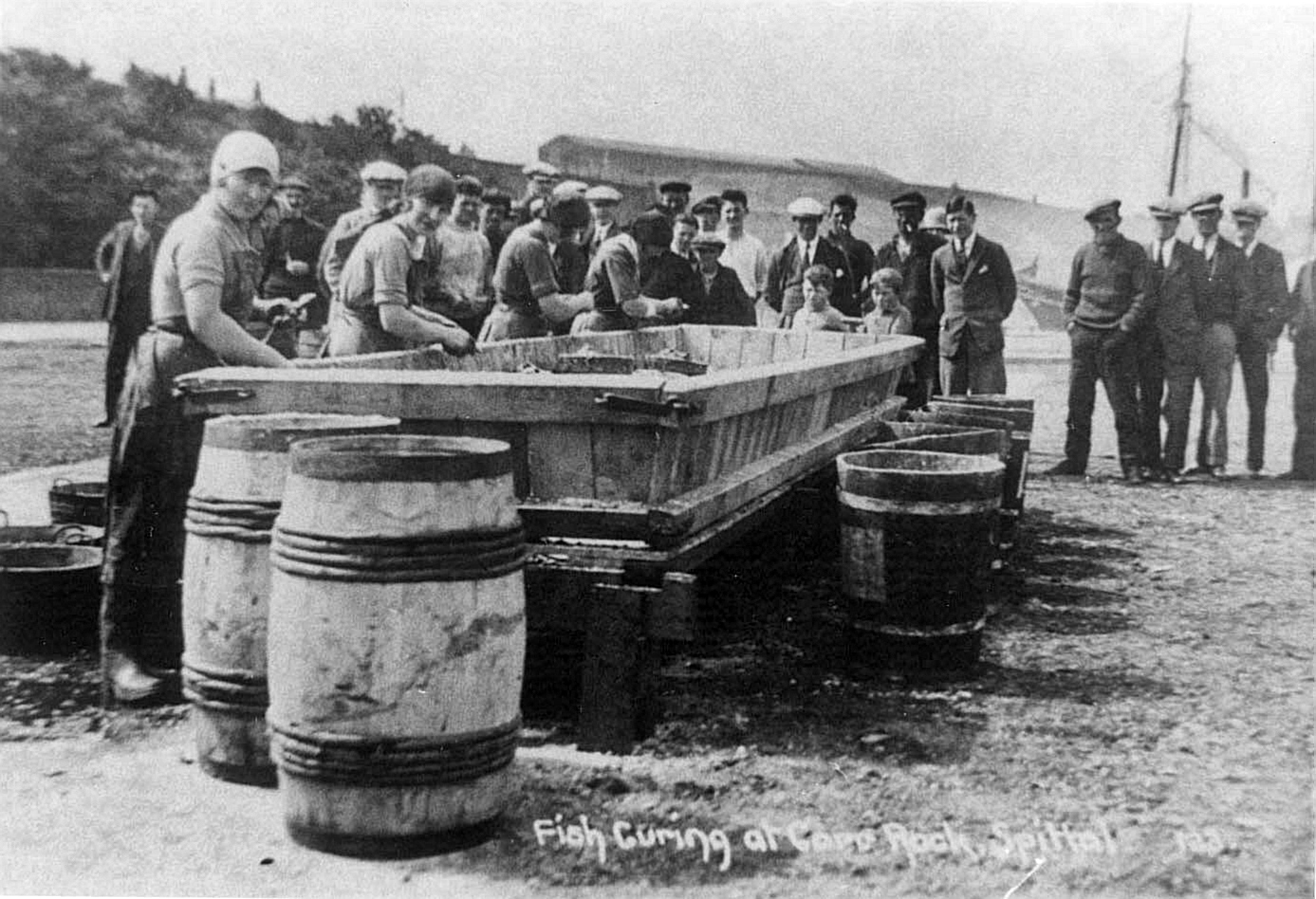 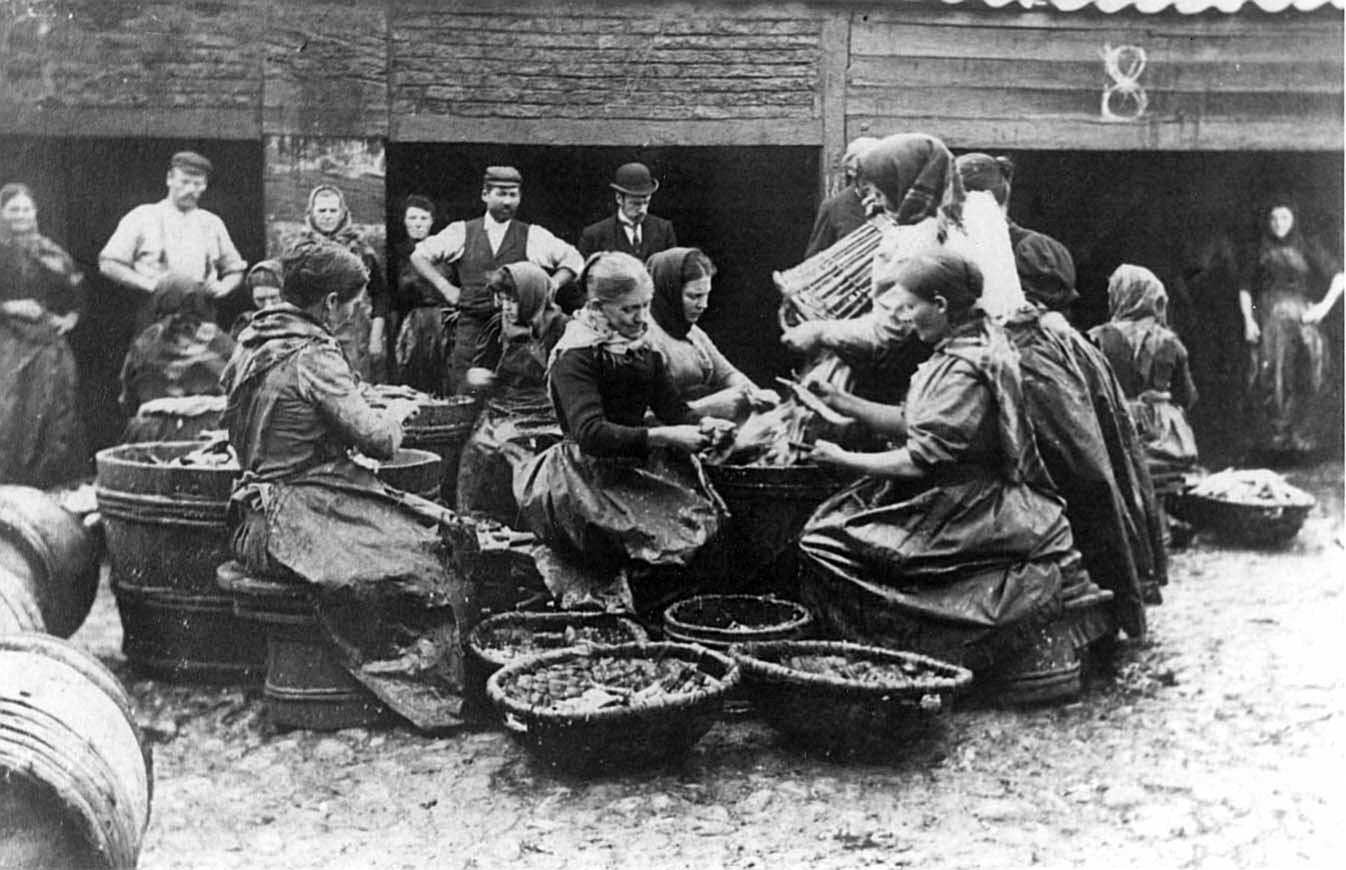 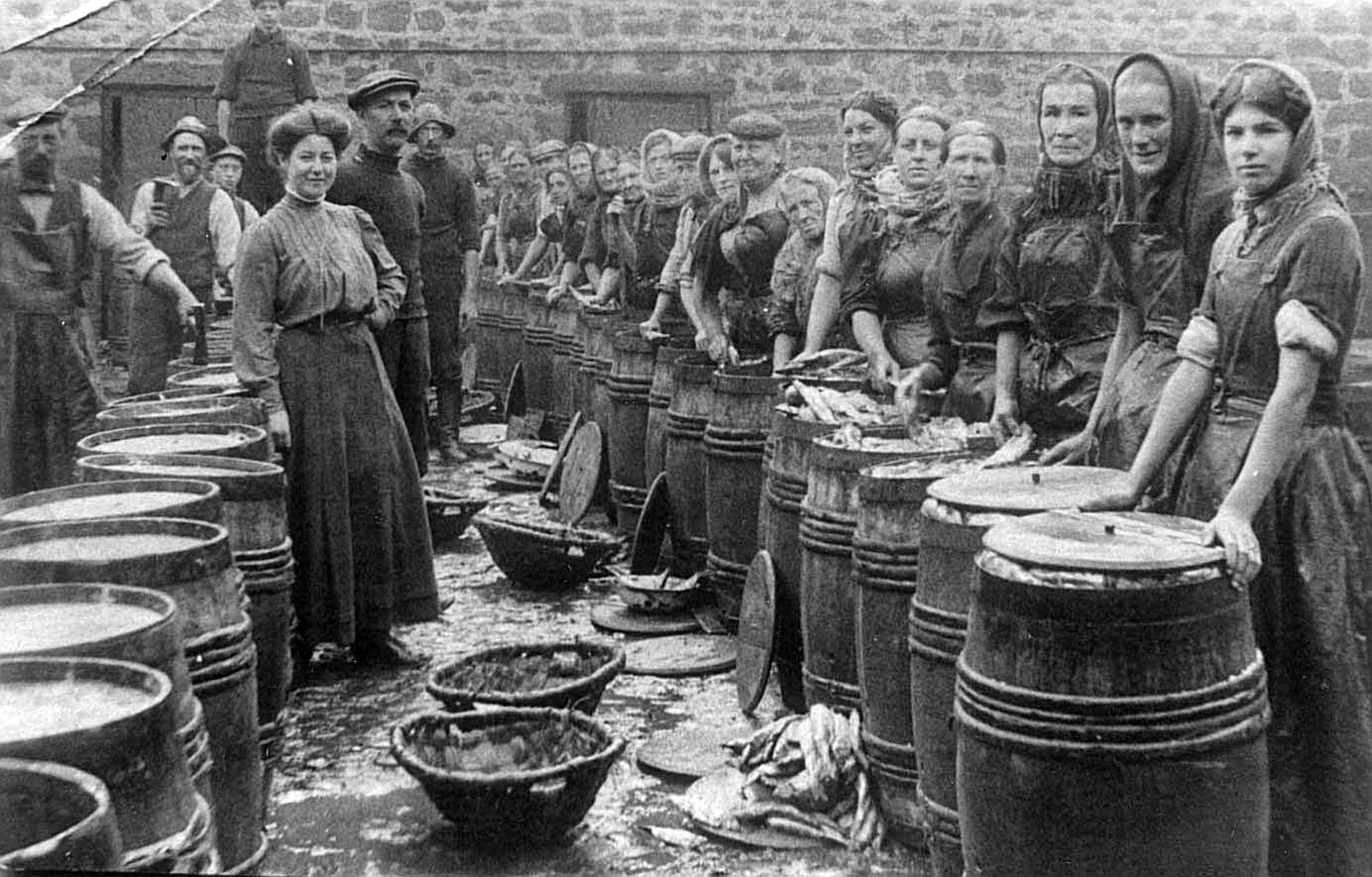 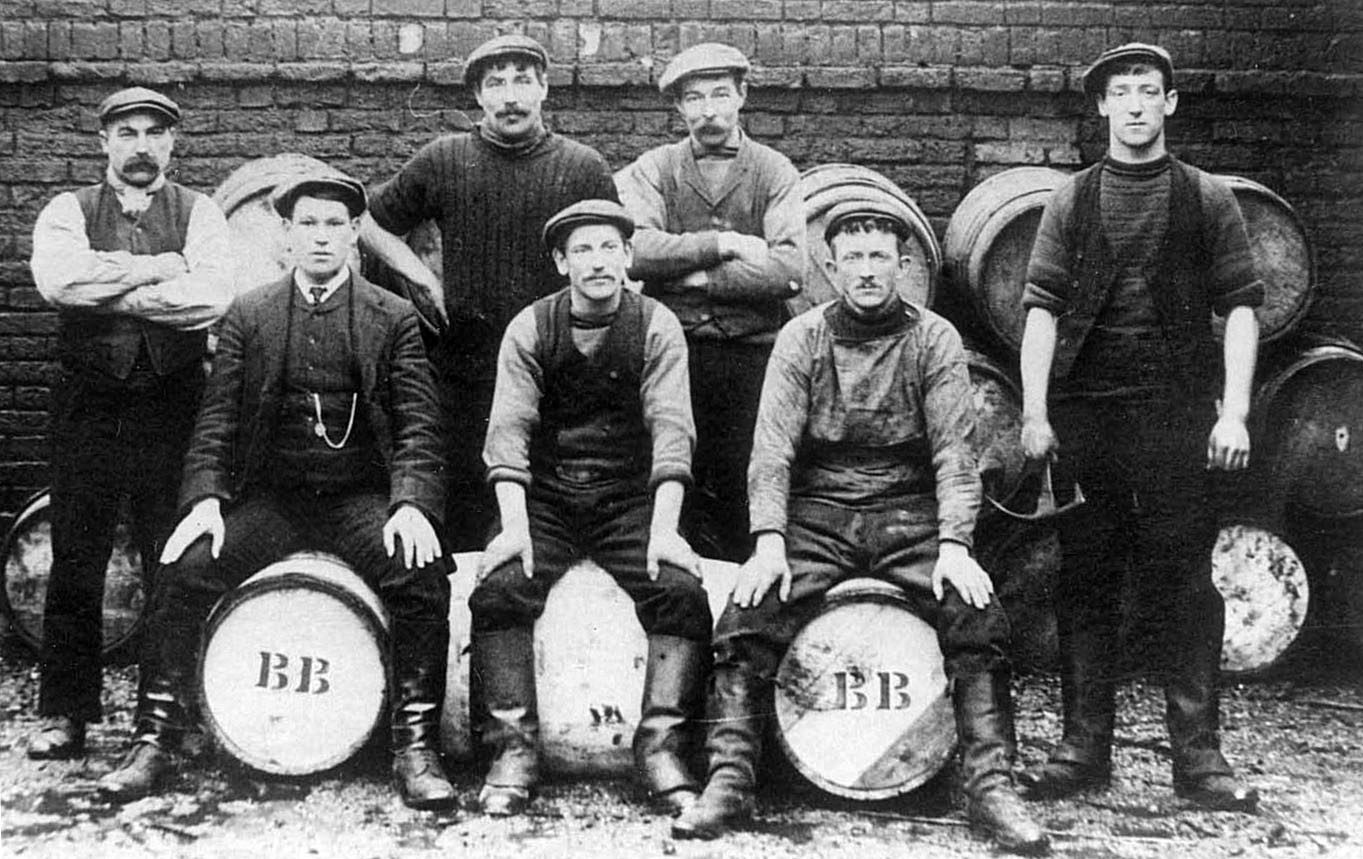 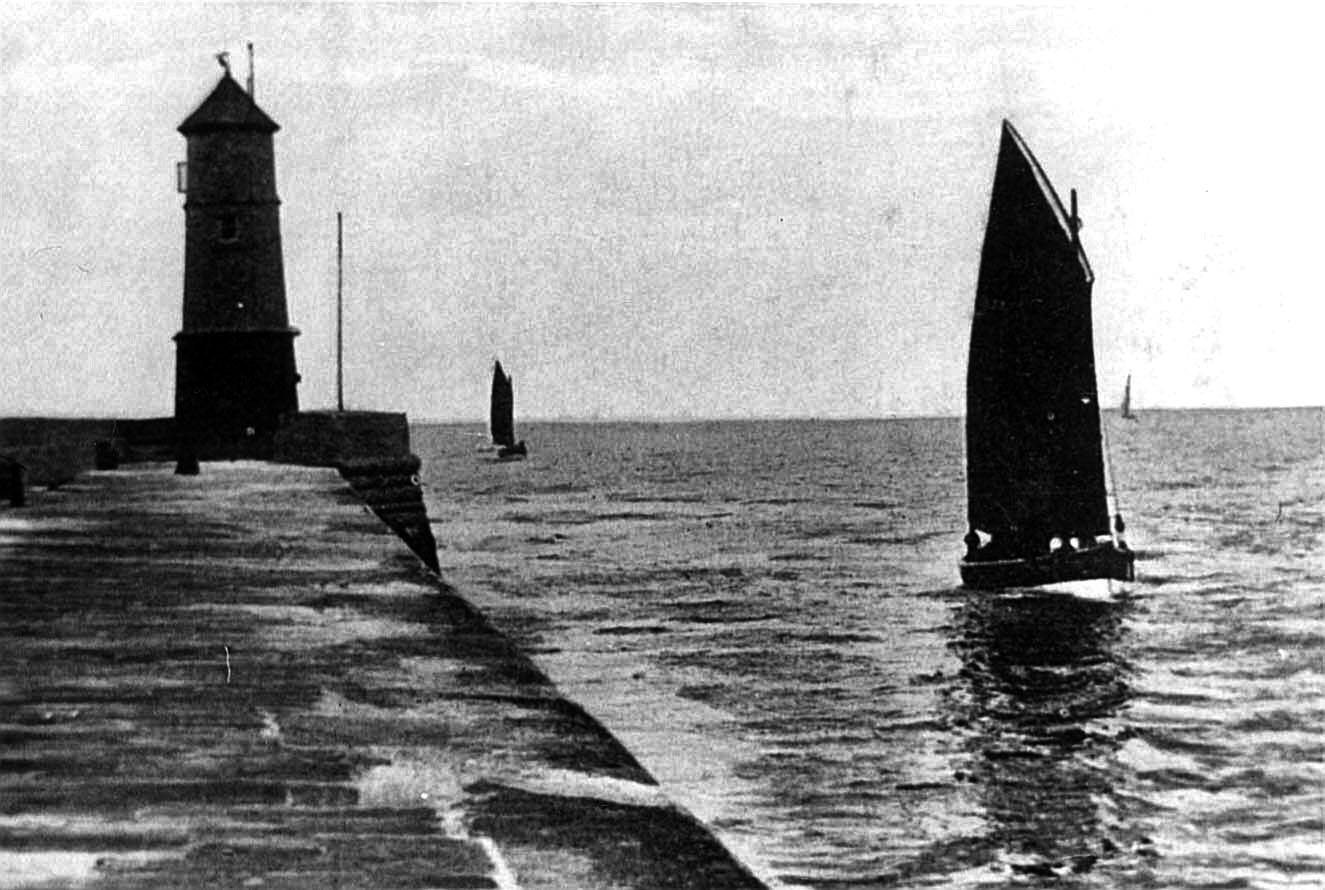 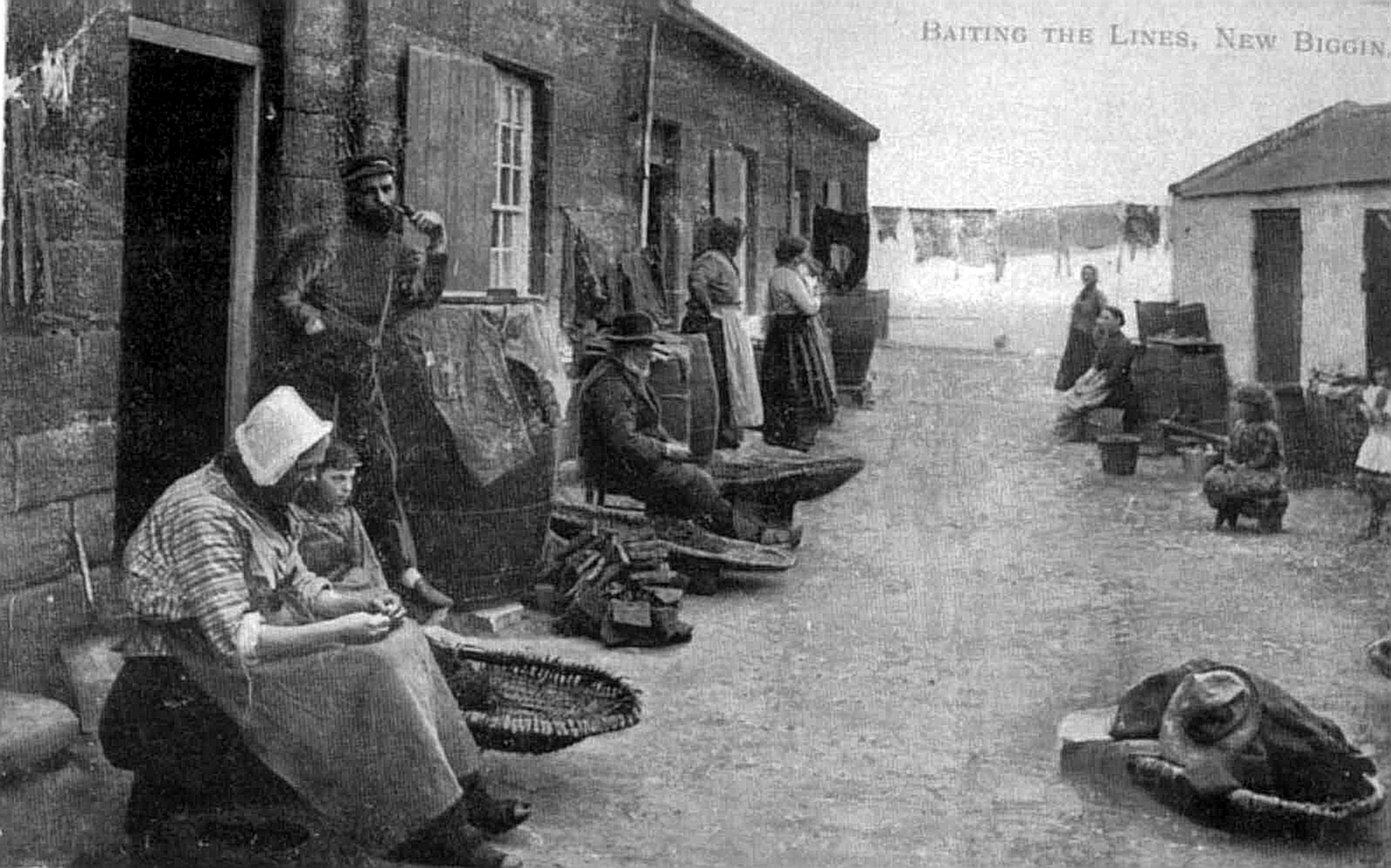